Region 9, Flood Risk Summary
     The information below includes estimates derived from the BLRA as of May 2022.
     The demographic information is based on the Census Bureau’s data of American Community Survey (ACS) 5-year estimates of 2017.
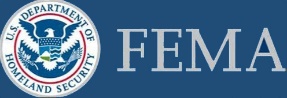 Maximum Number of Federally Declared Flood Disasters since 1989: 8
Statewide County Median: 12
Hazard
Ratio of aSFHA to Region Area: 4.8%
Ratio for Entire State: 2.9%
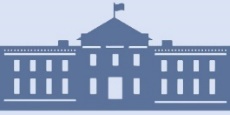 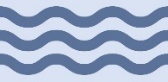 Physical
Human
Exposure
Total Buildings in High-Risk Floodplains: 2,088
Total in State’s Floodplains: 98,357
Estimated Population Residing in High-Risk Floodplains: 5,007
Total in State: 220,201
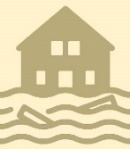 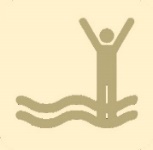 Total Building Value in Floodplains: $349,899K    
Total in State’s Floodplains: $10,329,400K
Newly Mapped in Structures: 224

Newly Mapped out Structures: 669
Estimated Population Displaced by Flooding: 
2,177
Total in State: 108,316
Total Estimated Building Loss: $41,856K
Total Statewide Loss: $644,265K
Total At-Risk Residential Structures: 1,843
Total At-Risk in State: 87,351
Estimated Population in Need of Short-Term Shelters: 355
Total in State: 22,017
Vulnerability
Critical Buildings in Floodplains (Essential Facilities and Non-Historical Community Assets): 40
Total in State’s Floodplains: 2,575
Mobile Homes in 
Floodplains: 362
Total in State’s Floodplains: 23,529
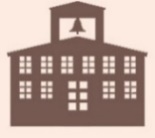 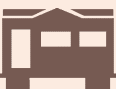 Average Renters Ratio in Floodplains: 29%
State Renters Ratio: 29%
Average Social Vulnerability Index (SVI): 0.32
State Median: 0.48
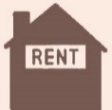 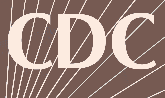 Berkeley County, Flood Risk Summary
     The information below includes estimates derived from the BLRA as of May 2022.
     The demographic information is based on the Census Bureau’s data of American Community Survey (ACS) 5-year estimates of 2017.
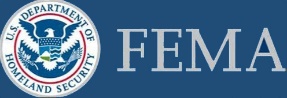 Hazard
Number of Federally Declared Flood Disasters since 1989: 8
Statewide County Median: 12
Ratio of aSFHA to County Area: 4.3%
Statewide County Median: 2.9%
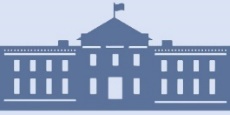 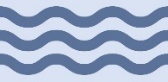 Physical
Human
Exposure
Total Buildings in High-Risk Floodplains: 711
Statewide County Median: 1,080
Estimated Population Residing in High-Risk Floodplains: 1,931
Statewide County Median: 2,425
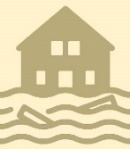 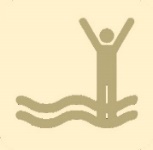 Total Building Value in Floodplains: $120,255K
Statewide County Median: $111,255K
Newly Mapped in Structures: 96

Newly Mapped out Structures: 237
Estimated Population Displaced by Flooding: 
803
Statewide County Median: 1,135
Total Estimated Building Loss: $19,738K
Statewide County Median: $7,642K
Total At-Risk Residential Structures: 670
Statewide County Median: 987
Estimated Population in Need of Short-Term Shelters: 124
Statewide County Median: 223
Vulnerability
Mobile Homes in Floodplains: 206
Statewide County Median: 230
Critical Buildings in Floodplains (Essential Facilities and Non-Historical Community Assets): 9
Statewide County Median: 34
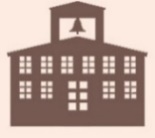 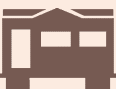 Renters Ratio in Floodplains: 26%
Statewide County Median: 29%
Social Vulnerability Index (SVI), 0 to 1: 0.45
Statewide County Median: 0.48
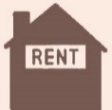 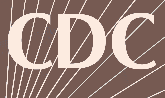 Jefferson County, Flood Risk Summary
     The information below includes estimates derived from the BLRA as of May 2022.
     The demographic information is based on the Census Bureau’s data of American Community Survey (ACS) 5-year estimates of 2017.
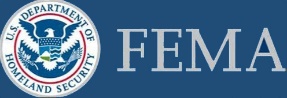 Hazard
Number of Federally Declared Flood Disasters since 1989: 8
Statewide County Median: 12
Ratio of aSFHA to County Area: 5.2%
Statewide County Median: 2.9%
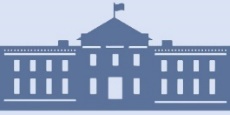 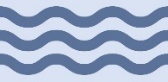 Physical
Human
Exposure
Total Buildings in High-Risk Floodplains: 734
Statewide County Median: 1,080
Estimated Population Residing in High-Risk Floodplains: 1,734
Statewide County Median: 2,425
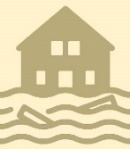 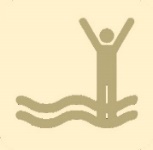 Total Building Value in Floodplains: $118,388K
Statewide County Median: $111,255K
Newly Mapped in Structures: 74

Newly Mapped out Structures: 257
Estimated Population Displaced by Flooding: 
759
Statewide County Median: 1,135
Total Estimated Building Loss: $13,281K
Statewide County Median: $7,642K
Total At-Risk Residential Structures: 654
Statewide County Median: 987
Estimated Population in Need of Short-Term Shelters: 115
Statewide County Median: 223
Vulnerability
Mobile Homes in Floodplains: 87
Statewide County Median: 230
Critical Buildings in Floodplains (Essential Facilities and Non-Historical Community Assets): 13
Statewide County Median: 34
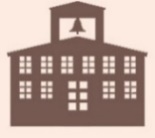 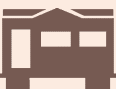 Renters Ratio in Floodplains: 29%
Statewide County Median: 29%
Social Vulnerability Index (SVI), 0 to 1: 0.24
Statewide County Median: 0.48
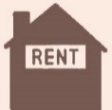 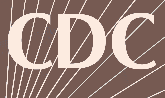 Morgan County, Flood Risk Summary
     The information below includes estimates derived from the BLRA as of May 2022.
     The demographic information is based on the Census Bureau’s data of American Community Survey (ACS) 5-year estimates of 2017.
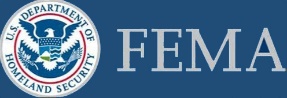 Hazard
Number of Federally Declared Flood Disasters since 1989: 8
Statewide County Median: 12
Ratio of aSFHA to County Area: 5.0%
Statewide County Median: 2.9%
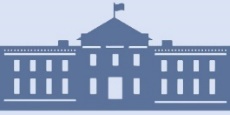 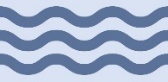 Physical
Human
Exposure
Total Buildings in High-Risk Floodplains: 643
Statewide County Median: 1,080
Estimated Population Residing in High-Risk Floodplains: 1,342
Statewide County Median: 2,425
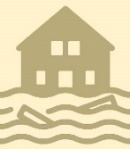 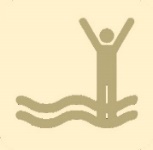 Total Building Value in Floodplains: $111,255K
Statewide County Median: $111,255K
Newly Mapped in Structures: 54

Newly Mapped out Structures: 175
Estimated Population Displaced by Flooding: 
615
Statewide County Median: 1,135
Total Estimated Building Loss: $8,838K
Statewide County Median: $7,642K
Total At-Risk Residential Structures: 519
Statewide County Median: 987
Estimated Population in Need of Short-Term Shelters: 116
Statewide County Median: 223
Vulnerability
Mobile Homes in Floodplains: 69
Statewide County Median: 230
Critical Buildings in Floodplains (Essential Facilities and Non-Historical Community Assets): 18
Statewide County Median: 34
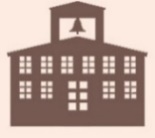 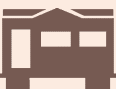 Renters Ratio in Floodplains: 31%
Statewide County Median: 29%
Social Vulnerability Index (SVI), 0 to 1: 0.28
Statewide County Median: 0.48
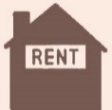 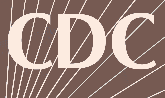